MHC class I and antigen processing 

Professor Julian Dyson
Section of Immunobiology
Imperial College London
1
MHC class I and antigen processing
-overview
-MHC class I
-peptide generation
-transport into ER
-assembly with MHC class I
-presentation of exogenous antigen
2
Function of MHC class I
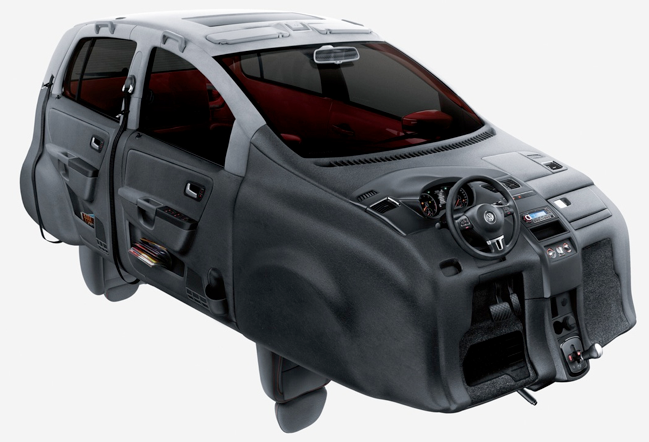 3
B and T cell epitopes
T cell epitope - internal linear produced by antigen processing
MHC class II
presentation 
of T cell epitope
MHC class II
presentation 
of T cell epitope
Expressed on cell surface
viral protein 
antigen
Antibody epitope 
conformational
shape is recognised
H N
2
COOH
4
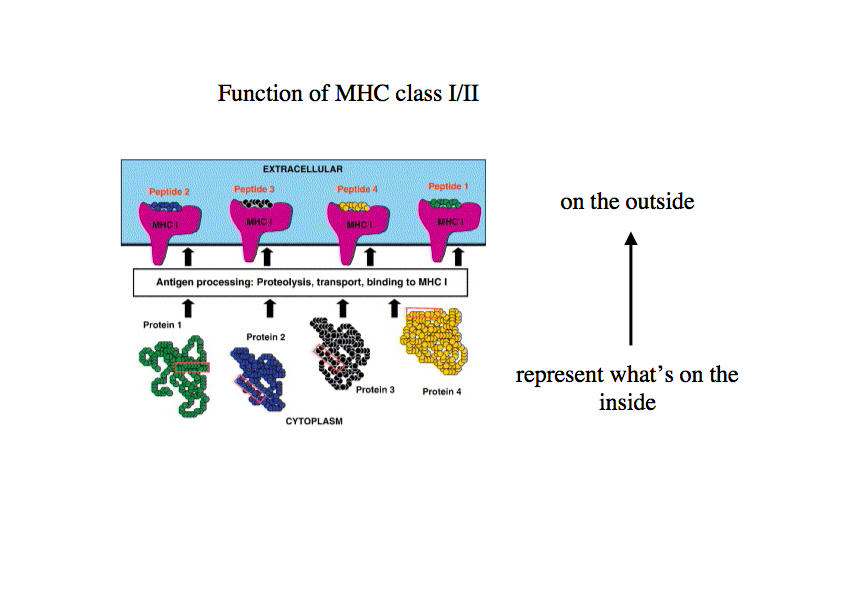 5
CD8 T cell sensitivity
Human cell enlarged 100,000x
20,000 MHC I/peptide
complexes each ~2mm
CD8 T cell can scan hundreds of cells/hr and be activated by ~5-10 antigenic complexes distributed over the surface
3M
6
Overview
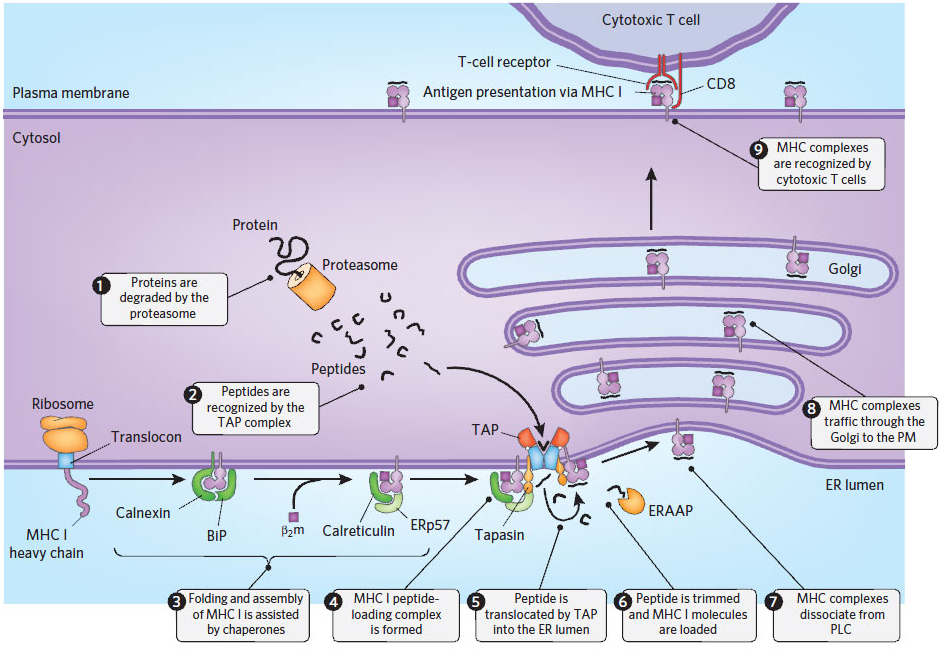 7
MHC class I and antigen processing
-overview
-MHC class I
-peptide generation
-transport into ER
-assembly with MHC class I
-presentation of exogenous antigen
8
TCR recognises peptide antigen in the context of 
     MHC (Major Histocompatibility Complex)
 chain/2 microglobulin
 chain/ chain
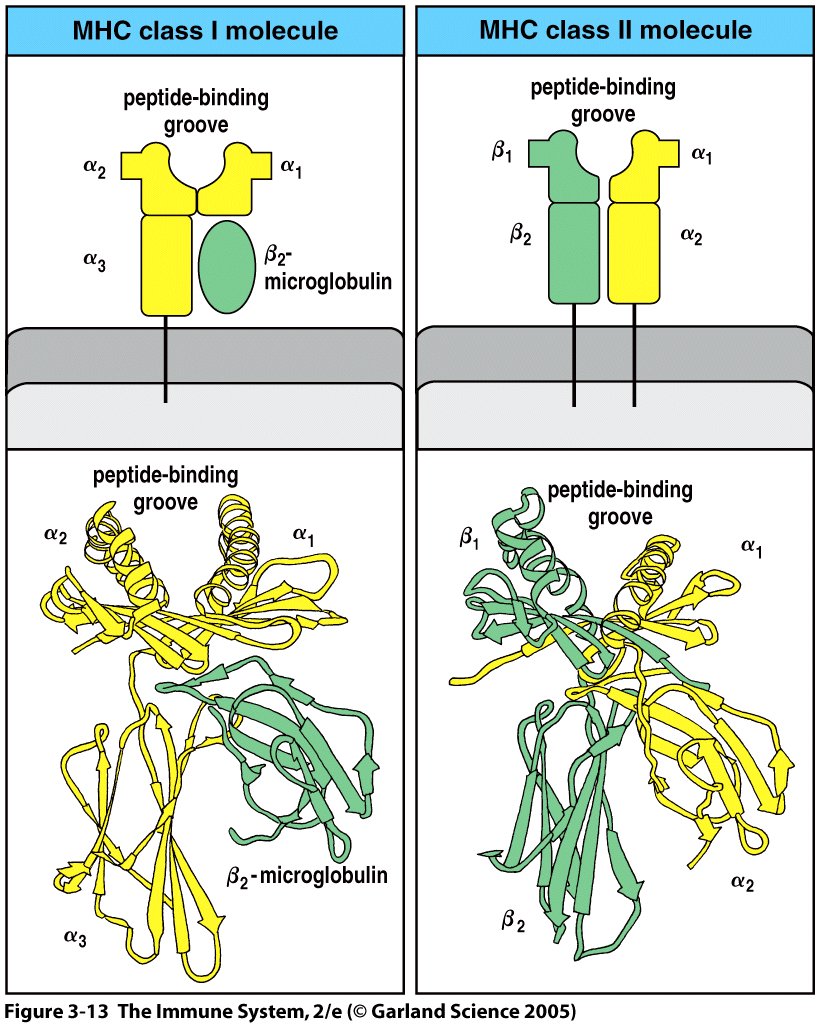 Ig domain
Transmembrane segment
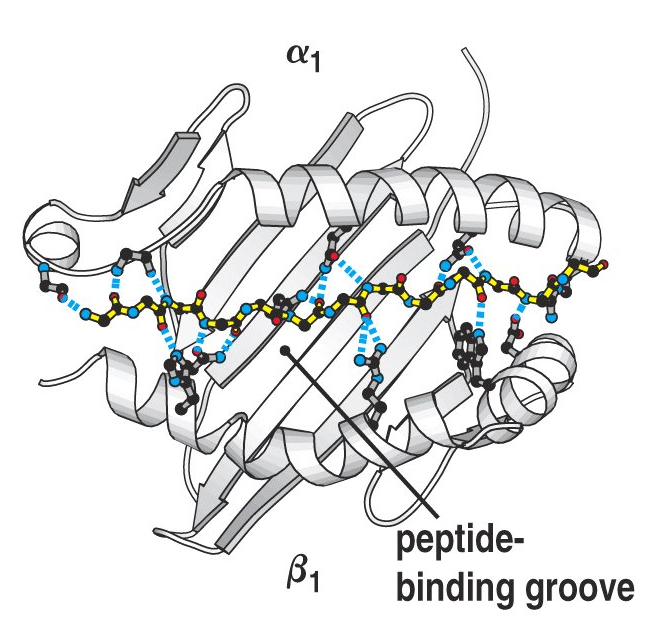 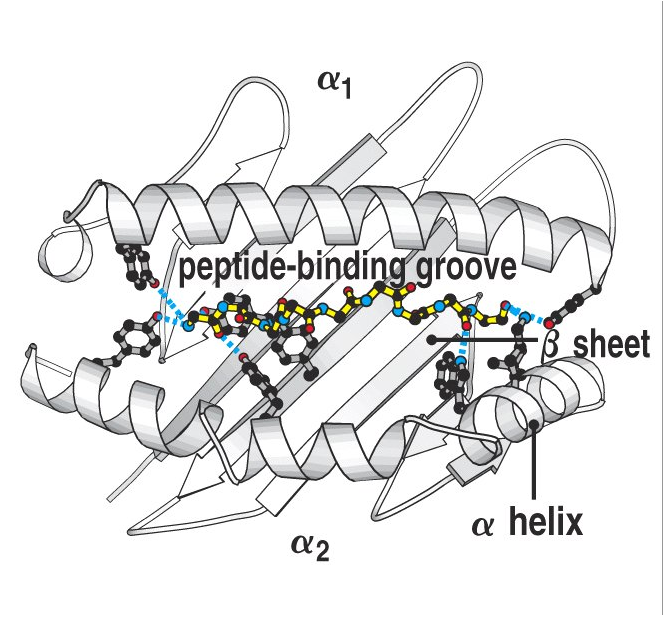 9
class I molecule
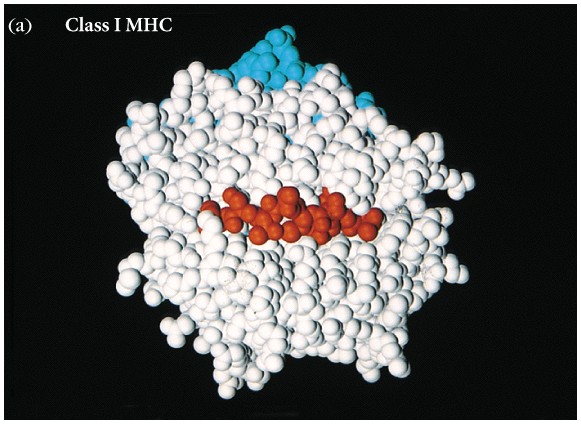 MHC class I
Peptide
-pathogen-derived
-self peptide
10
TCR and MHC-peptide
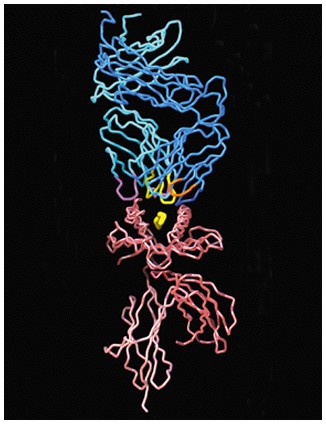 TCR


 peptide


 MHC
11
MHC class I and antigen processing
-overview
-MHC class I
-peptide generation
-transport into ER
-assembly with MHC class I
-presentation of exogenous antigen
12
Class I MHC presents peptides from proteins 
synthesized within the cell.
translation
mRNA
AAAAAAA
protein
ubiquitin
ubiquitin
76-amino acid protein
C
NH
Lys
O
Ubiquitin-protein conjugate
Proteins undergo turnover. 
Ubiquitinated proteins are degraded.
13
The Ubiquitin-Proteasome Pathway
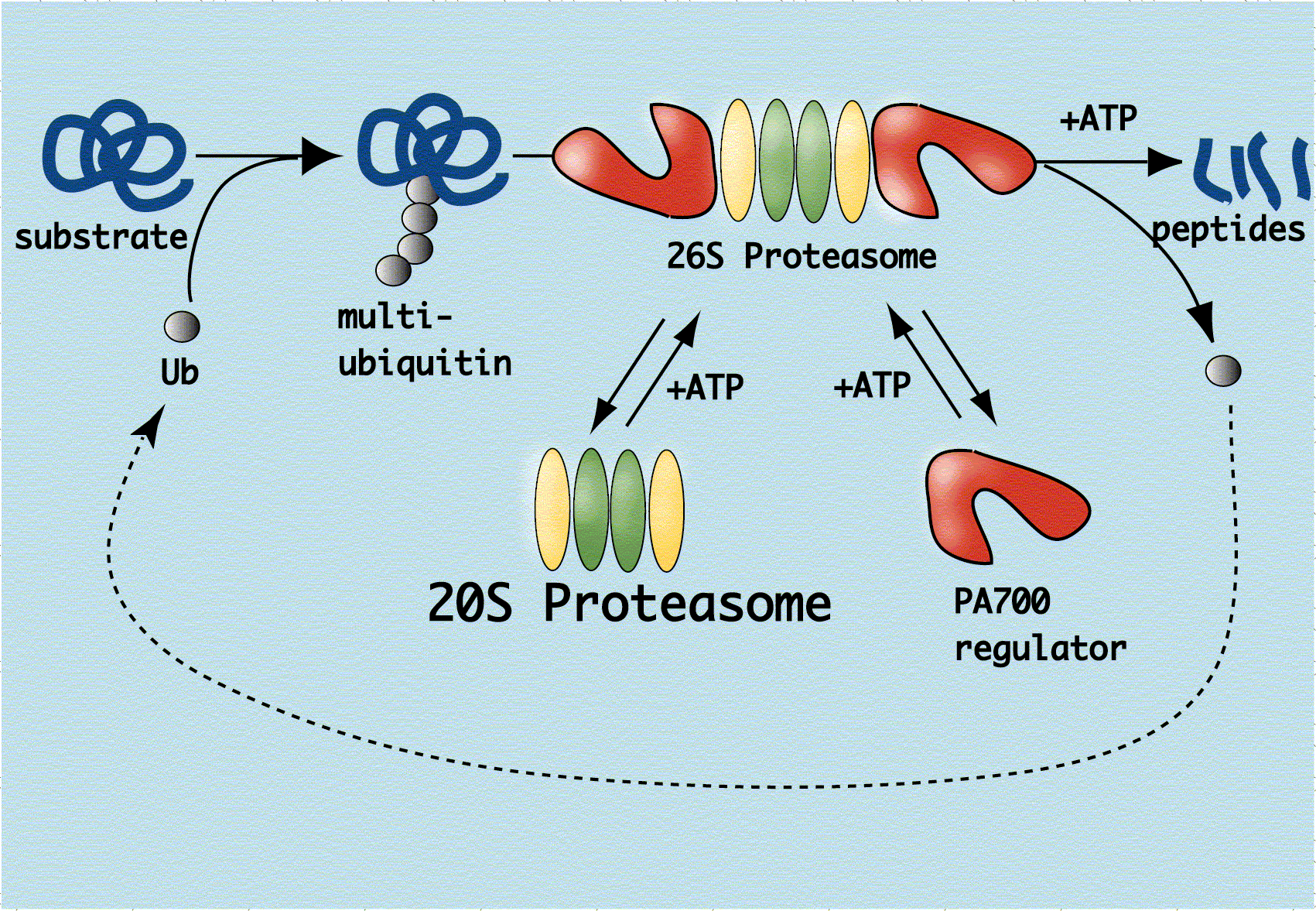 In the cytosol, proteins are degraded into peptides    by proteasomes
Proteasomes are multicatalytic protease complexes made of ~28 subunits
14
Proteasome
a subunits
b subunits
threonine proteases
  3 active units
  4 inactive precursor units
  chymotrypsin-like (after hydrophobic residues)
  trypsin-like (after basic residues)
  Acidic protease activity (after acidic residues)
no proteolytic activity
  important for proteasome assembly
  binding site for regulatory subunits
15
Gamma interferon, produced during immune response, 
induces expression of alternative beta subunits

					      Immunoproteasome
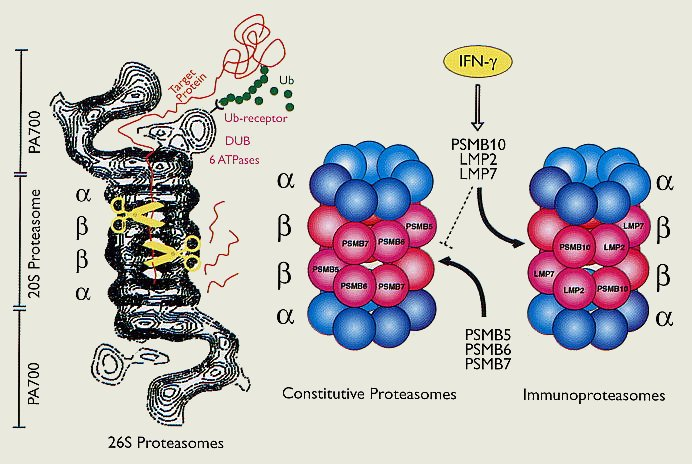 16
Proteasome degrades ubiquitinated proteins
Ubiquitinated proteins
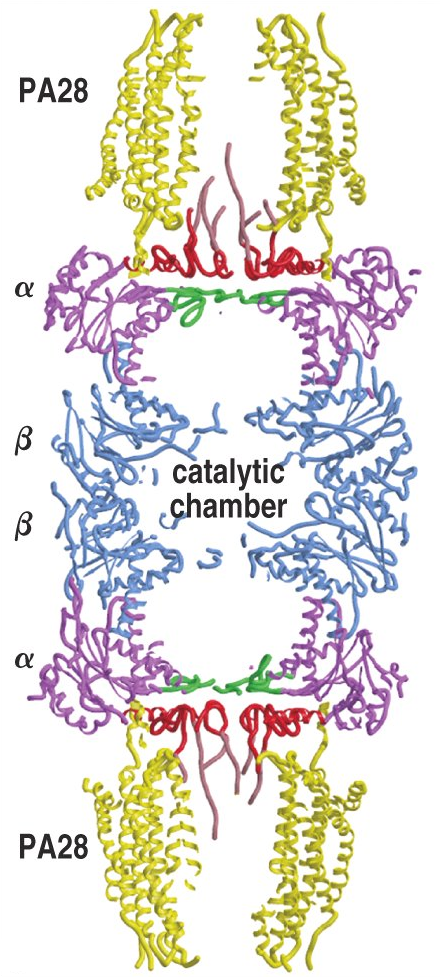 The proteasome for antigen processing contains 
interferon  induced LMP2, LMP7, and LMP10.
cap
4 heptamer
rings
Such proteasome preferentially cleaves 
peptide bonds after hydrophobic or basic residues
preferred by MHC class I for binding.
Proteasome activating molecule (PA28), is inducible by gamma interferon, increases the release of cleaved peptides.
cap
peptides
17
Gamma interferon induces expression of alternative 
          beta subunits. Immunoproteasome
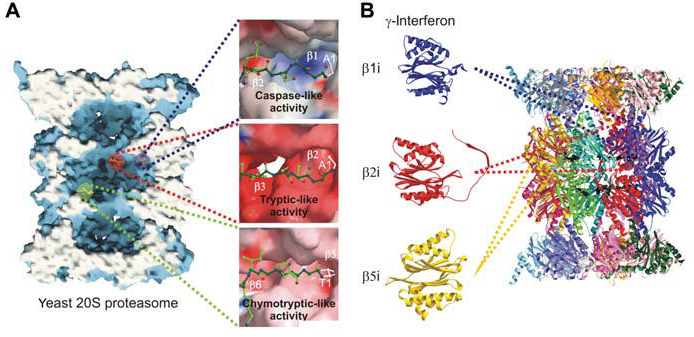 18
MHC class I/peptide complexes recognised 
                by CD8+ cytotoxic T cells


-Require rapid response to virus infection

-Virus infection cycles can be short ~4hrs

-T cell has to identify and kill infected cell before 
 virus release
19
DRiPs: Defective ribosomal products
Translation is imperfect

Protein folding is imperfect

Non-functional proteins
Newly synthesised protein 

Rapidly degraded by the proteasome
Nature. 2000 Apr 13;404(6779):770-4.
20
DRiPs
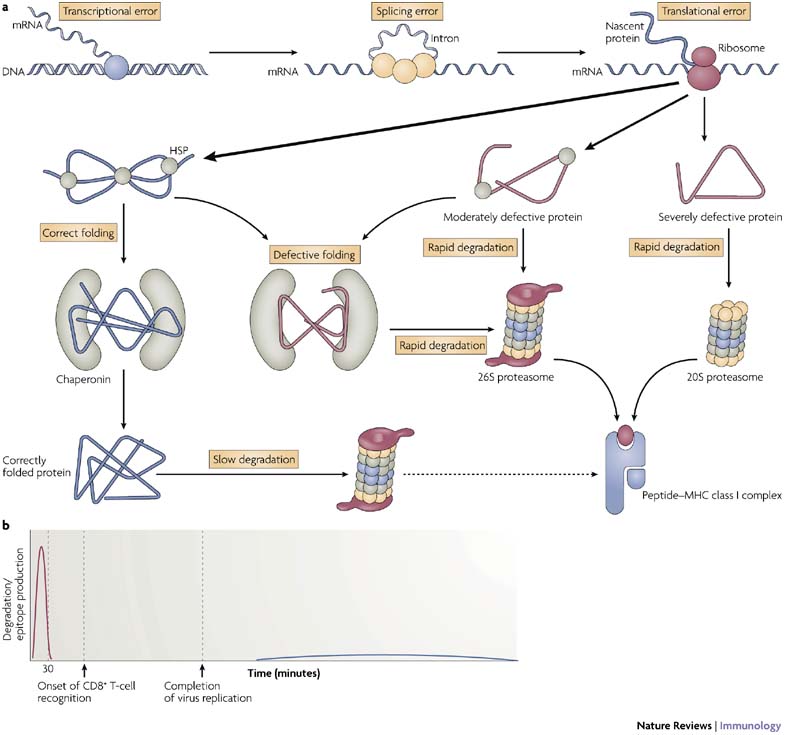 21
Two sources protein for degradation
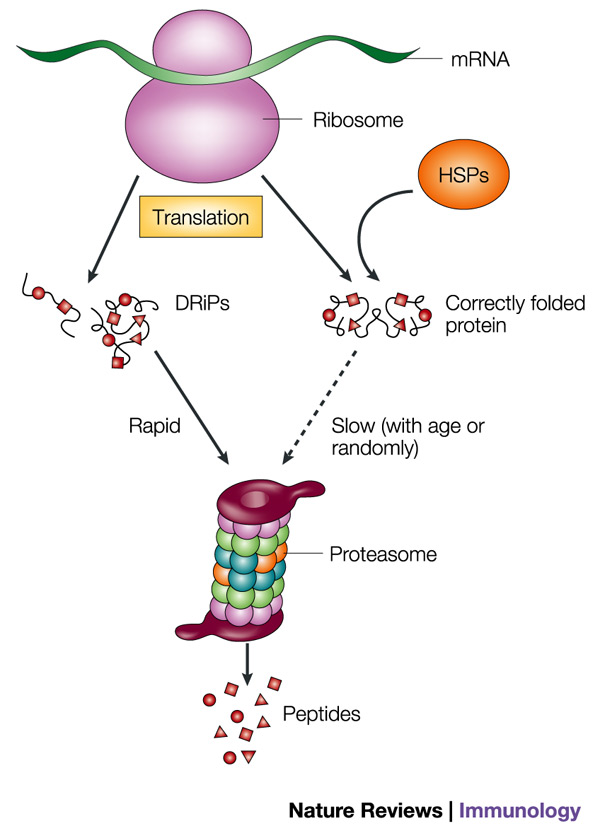 22
Products of proteasomal degradation range from 6-24aa
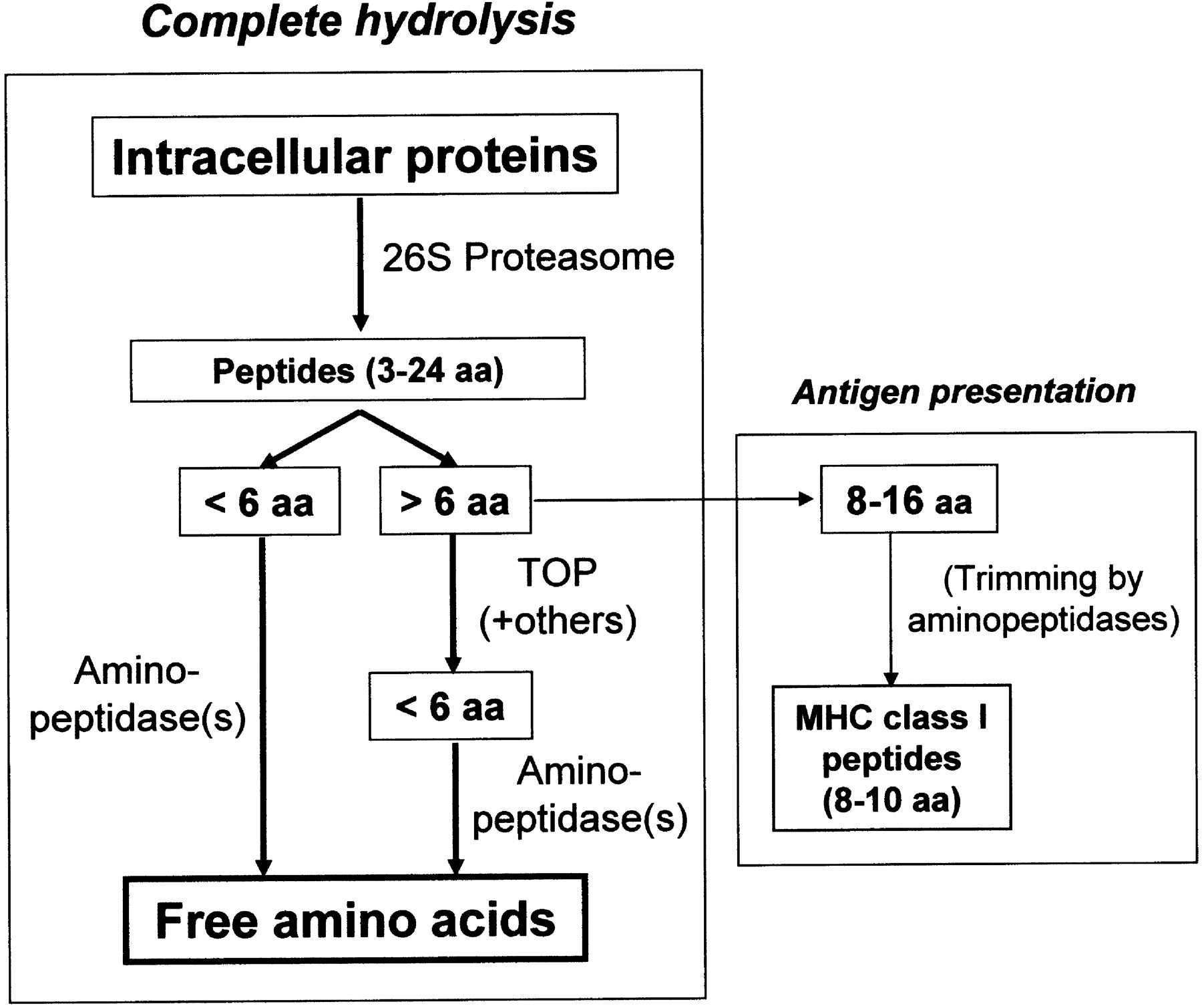 23
thimet oligopeptidase (TOP)
MHC class I and antigen processing
-overview
-MHC class I
-peptide generation
-transport into ER
-assembly with MHC class I
-presentation of exogenous antigen
24
TAP: Transporter associated with antigen processing
ATP binding cassette (ABC family of transporters)
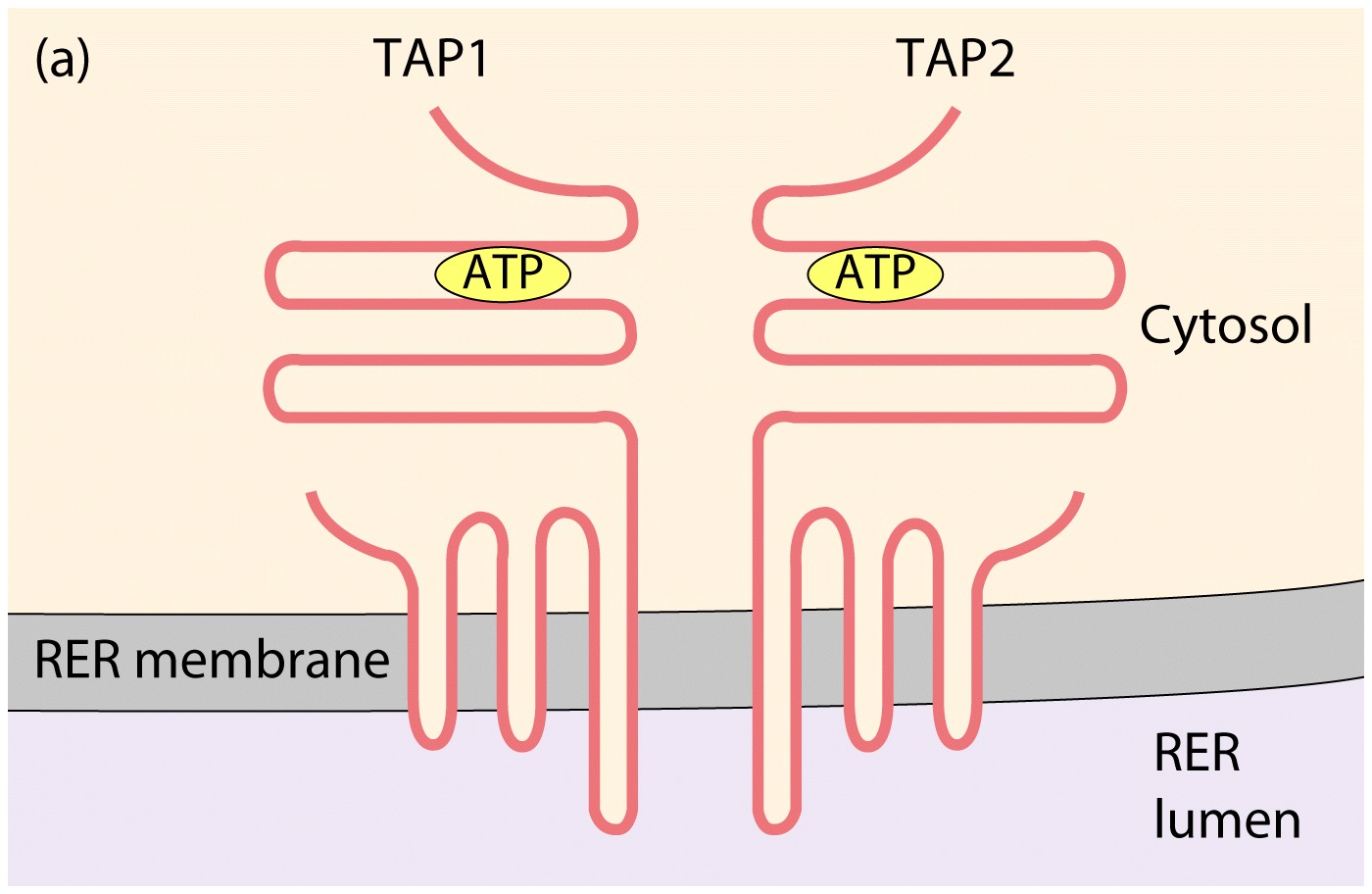 ATP hydrolysis provides the energy for transport.
TAP prefers peptides that are:
8-10 amino acids long
Carboxyl-terminal amino acids are hydrophobic
or basic. Preferred by MHC class I
25
TAP peptide transporter: model for peptide transport
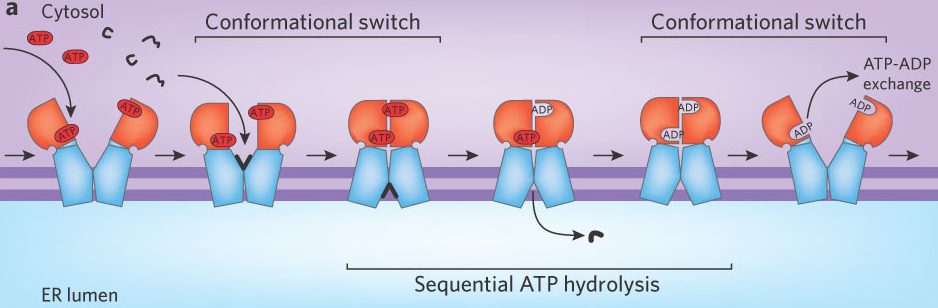 high                     low
affinity peptide binding site
26
MHC class I and antigen processing
-overview
-MHC class I
-peptide generation
-transport into ER
-assembly with MHC class I
-presentation of exogenous antigen
27
Peptide binding by MHC class I


 -A given allelic MHC molecule can bind numerous            different peptides

-Each MHC allele binds a different set of peptides
28
Polymorphism of
class I (and class II) molecules

             -MHC class I is highly polymorphic. One of the most
              polymorphic gene sets in the human genome.
     
             HLA-A     	1200 alleles               
             HLA-B   	1800 alleles
             HLA-C     	830 alleles

            -Each individual’s complement of MHC class I/II genes
             is close to unique. Hence difficulty in tissue matching 
 	 HLA-A -B -C      (HLA -DR -DQ -DP)
     
            -The diversity of MHC I, II within a species helps protect from 	new pathogens
29
Location of polymorphic amino acid residues
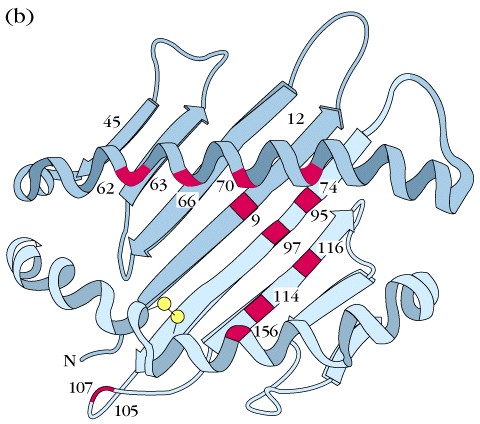 Most polymorphic residues are located in the peptide binding cleft
30
Polymorphism in the amino acid sequence of allelic class I MHC molecules
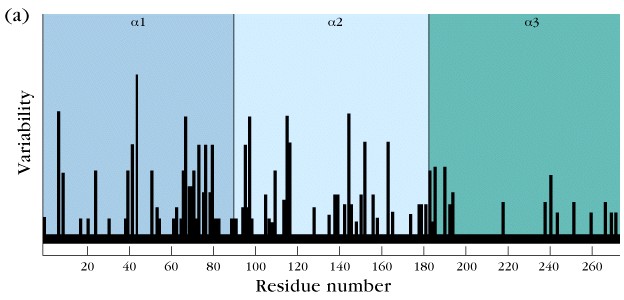 31
Many peptides bind to the 
same MHC molecule
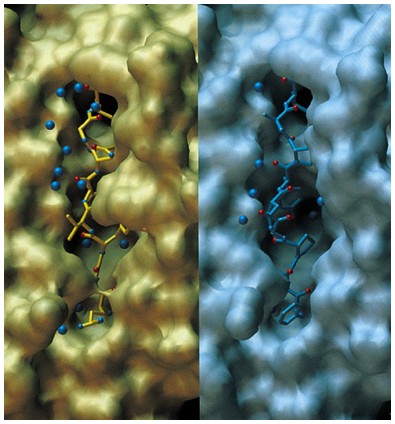 Deep pockets accommodate ‘anchor’ residues
Vesicular stomatitis         Sendai virus 
           virus (VSV-8) peptide     nuclear protein
32
Class I MHC binds peptides through anchor residues.
The most conserved anchor residue
Anchor residues at other positions
Vary with the type of MHC
Hydrophobic (basic occasionally)
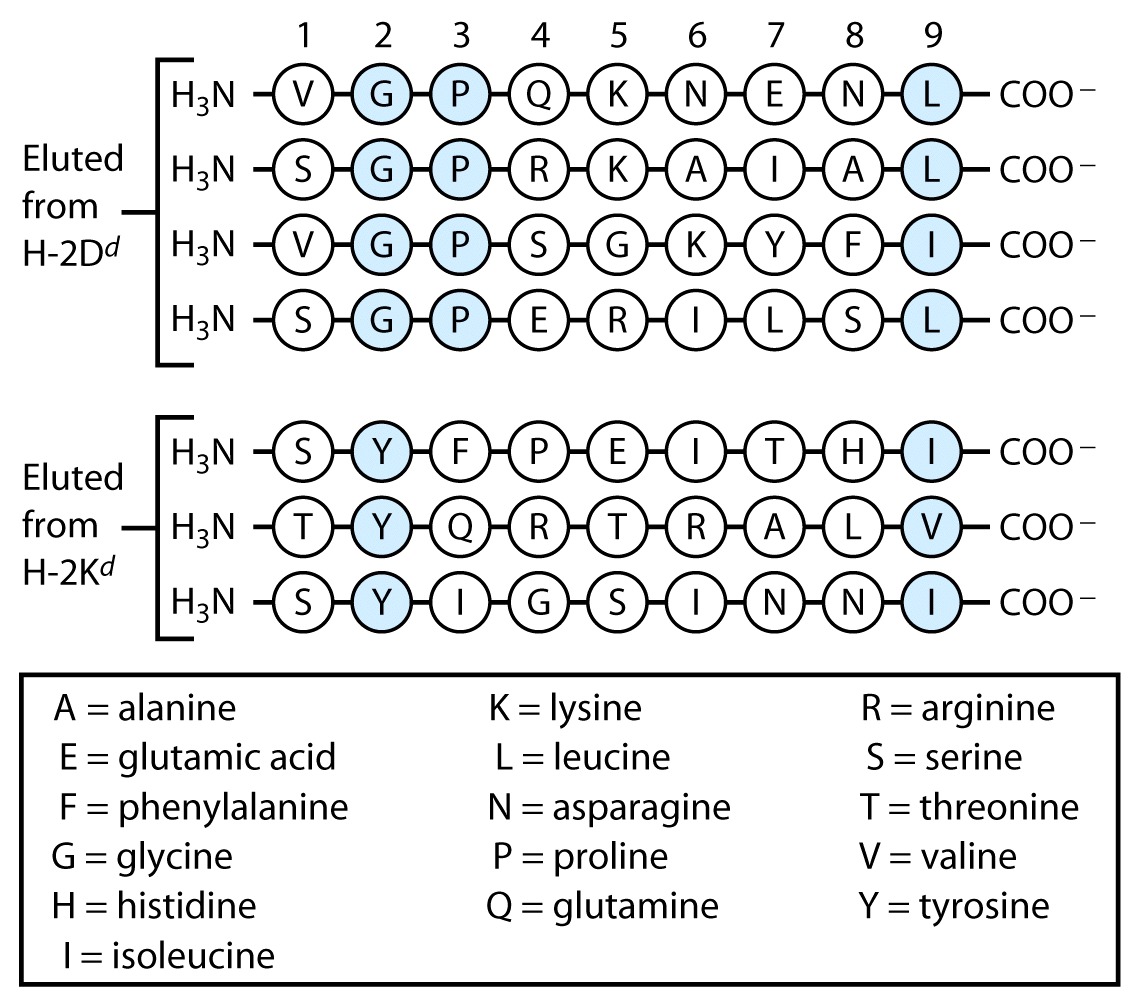 33
Class I MHC binds peptides through anchor residues
Selection of HLA-A2 binding peptides
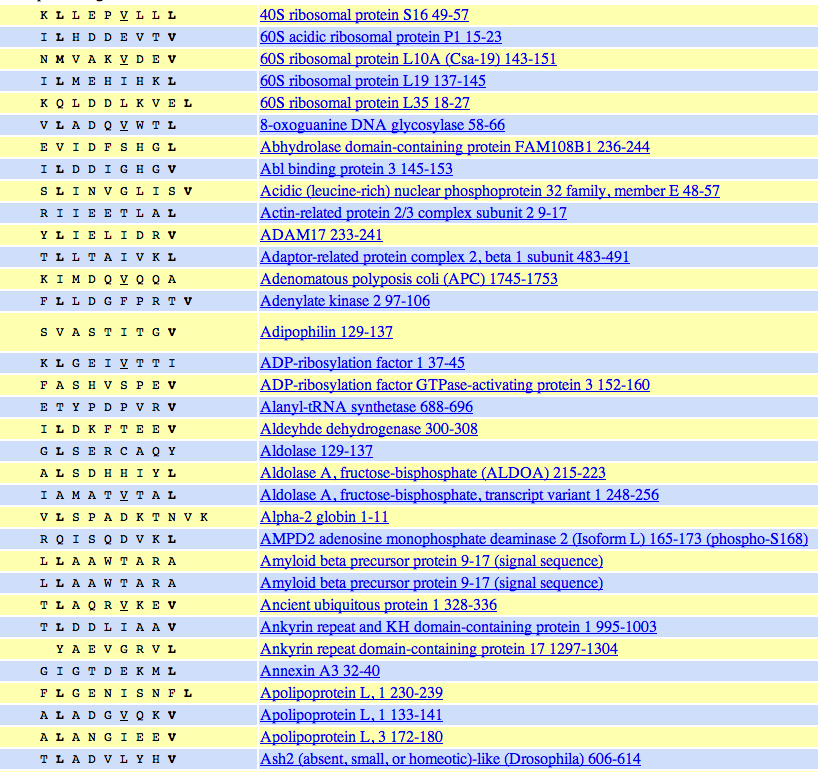 34
Peptide loading is aided by chaperones
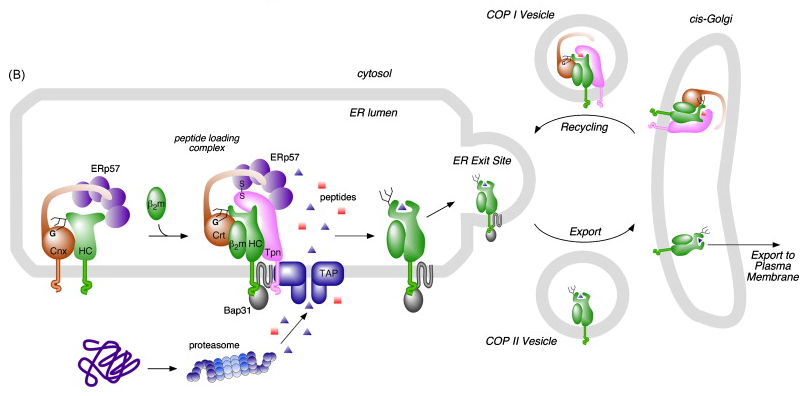 35
Chapman DC, Williams DB.Semin Cell Dev Biol. 2010 21:512
Components of the peptide-loading
complex in the endoplasmic reticulum
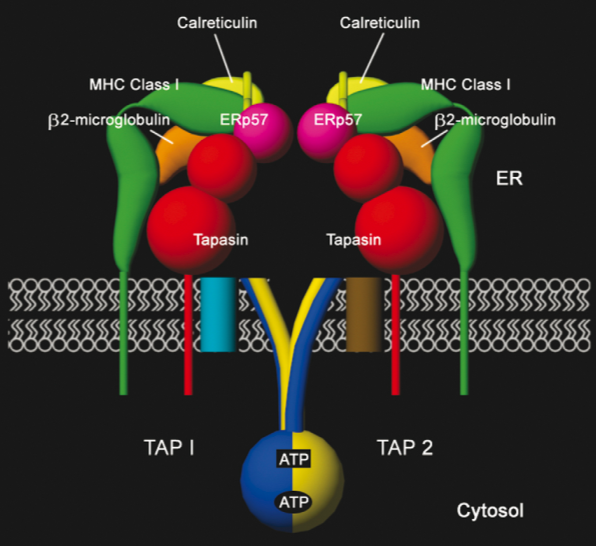 36
Raghaveb et al (2008) Trends in Immunology 29:436
Peptide trimming in the ER
  Amino peptidase ERAP
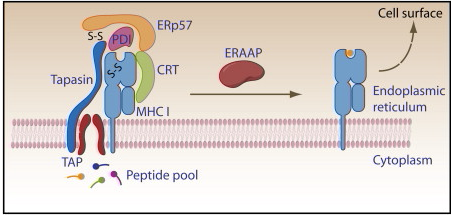 37
Few peptides make it to the cell surface
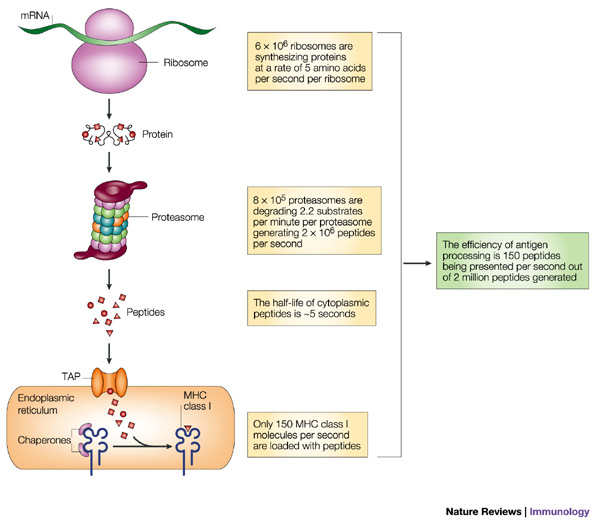 38
MHC class I and antigen processing
-overview
-MHC class I
-peptide generation
-transport into ER
-assembly with MHC class I
-presentation of exogenous antigen
39
Cross-Presentation
-Loading of “exogenous” ligands onto MHC Class I on APCs
-Essential for priming naïve CD8 T cells
-Pathways:
particulate antigens
soluble antigens
direct inter-cellular transfer
40
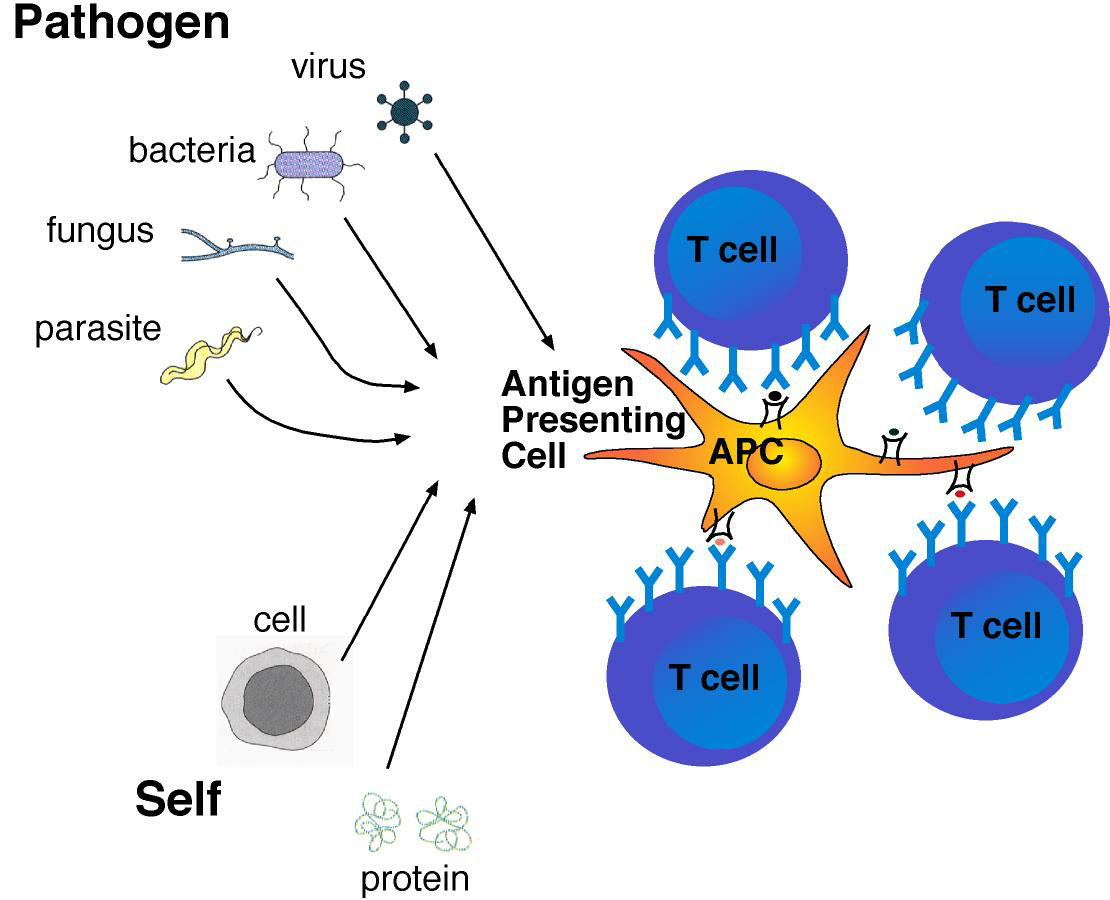 41
Cross presentation of exogenous antigen
(Alternative pathway of MHC class I antigen presentation)
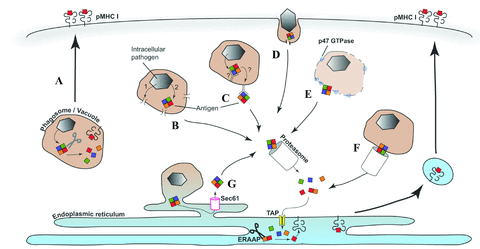 42
Blanchard N, Shastri N.Ann N Y Acad Sci. 2010 1183:237-50
References
-Web
For MHC class I structures: http://imgt.cines.fr/3Dstructure-DB/
For peptide binding motifs etc: http://www.syfpeithi.de/
Reviews: *most useful
*Antoniou AN, Powis SJ. Pathogen evasion strategies for the major histocompatibility complex class I assembly pathway. Immunology. 2008 May;124(1):1-12.
*Rethinking peptide supply to MHC class I molecules.
Eisenlohr LC, Huang L, Golovina TN. Nat Rev Immunol. 2007 May;7(5):403-10. Review
*Major histocompatibility complex class I binding predictions as a tool in epitope discovery. Lundegaard C, Lund O, Buus S, Nielsen M.
Immunology. 2010 Jul;130(3):309-18. Epub 2010 May 26. Review
*ABC proteins in antigen translocation and viral inhibition.
Parcej D, Tampé R. Nat Chem Biol. 2010 Aug;6(8):572-80. Review
Proteasome and peptidase function in MHC-class-I-mediated antigen presentation.
Kloetzel PM, Ossendorp F. Curr Opin Immunol. 2004 Feb;16(1):76-81. Review
43